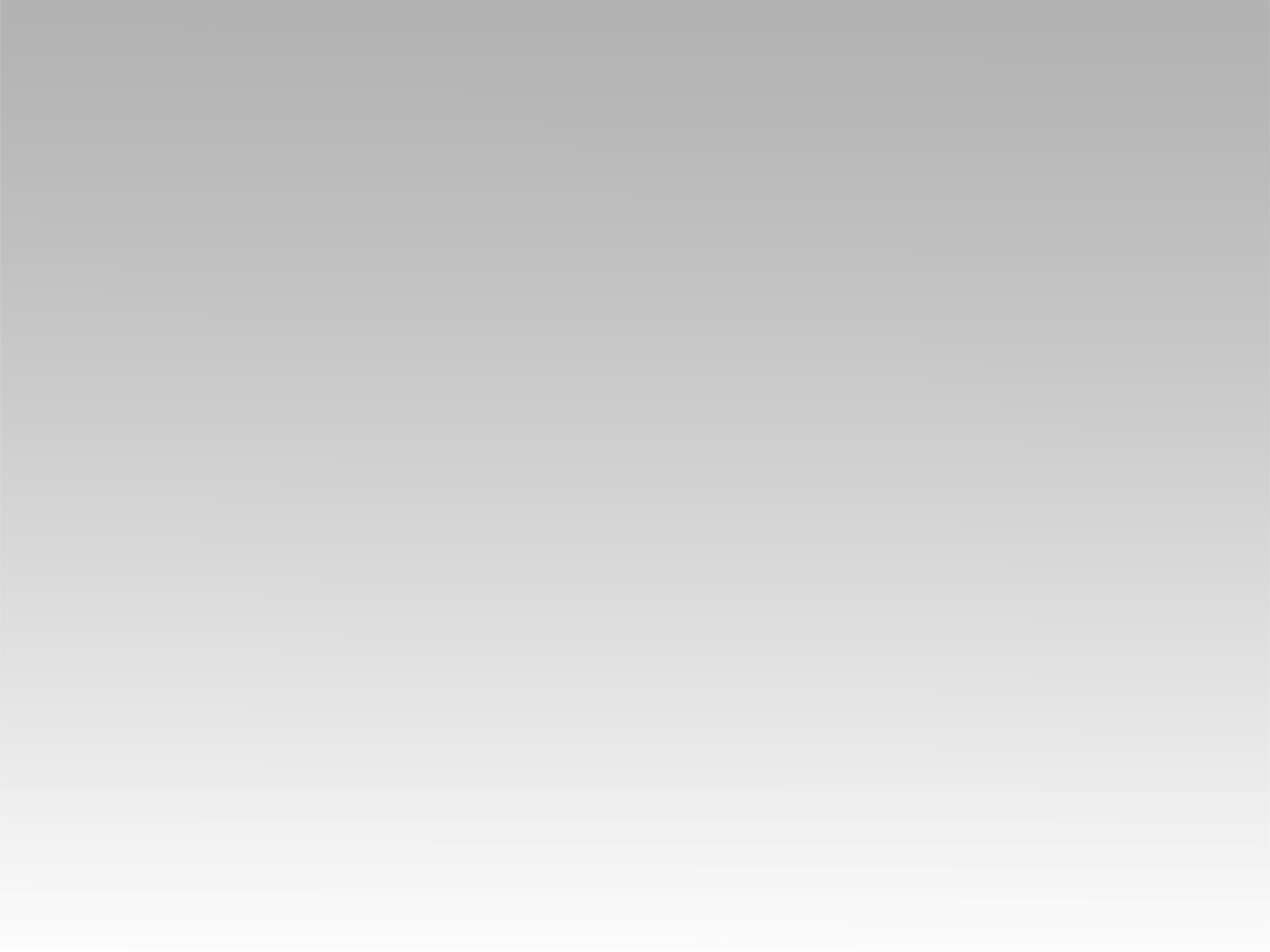 ترنيمة
ها من الشرق ملوك
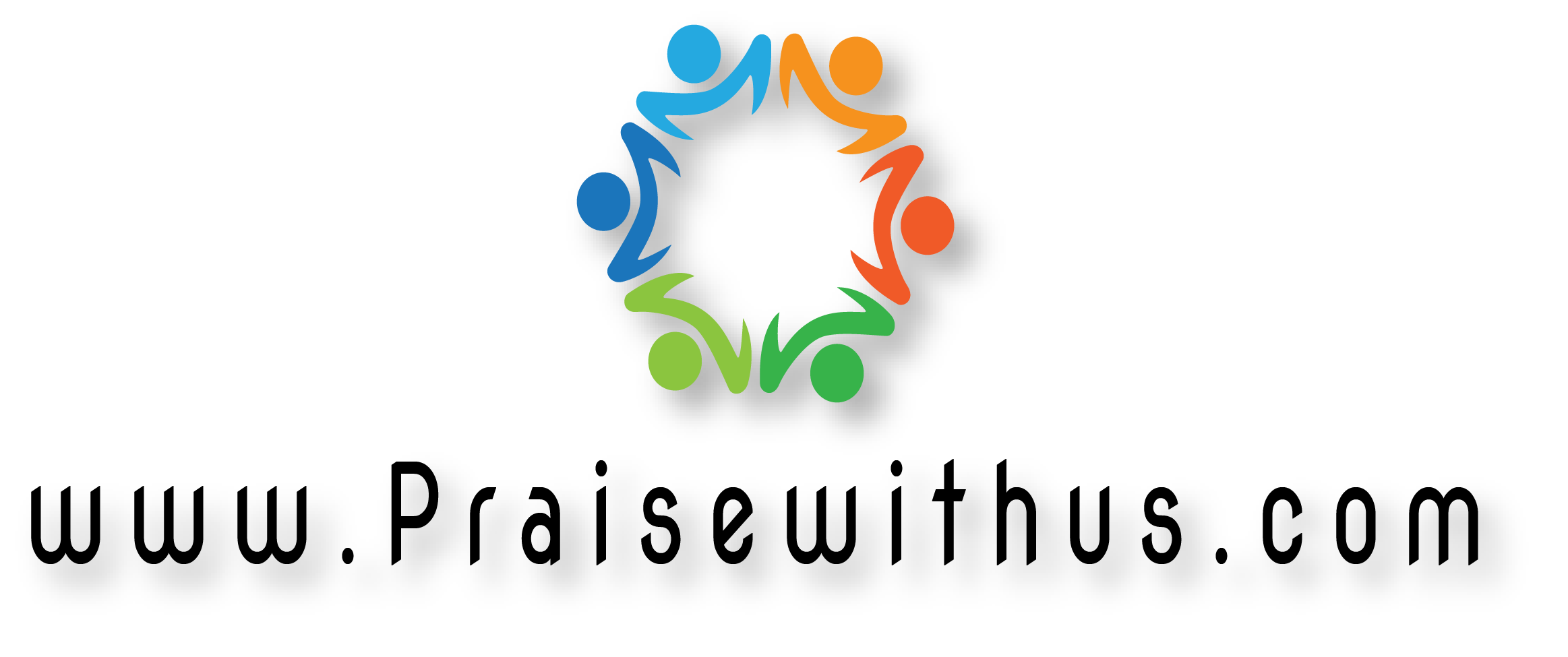 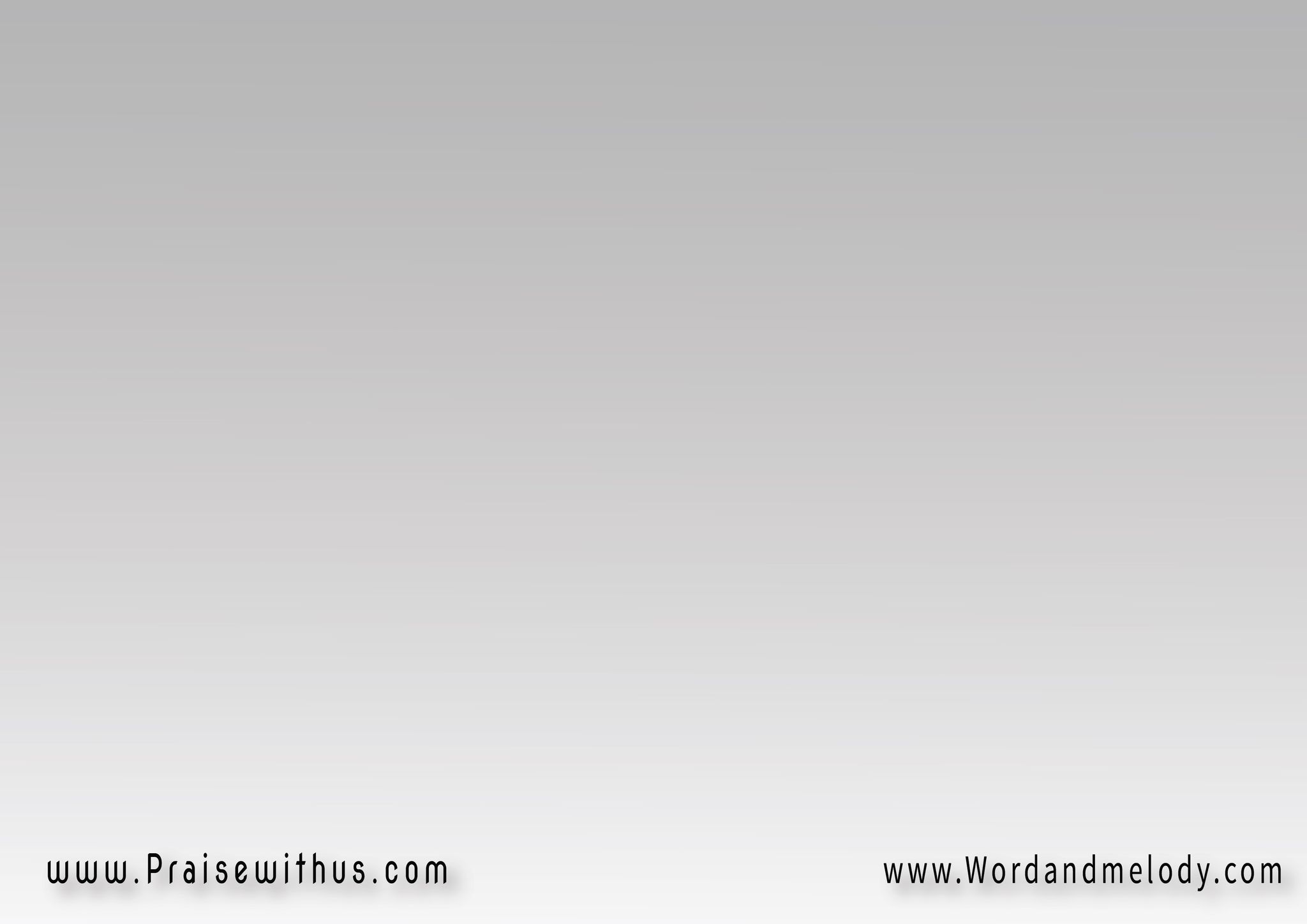 1-
ها مِنَ الشَّرْقِ مُلوكْ
بِهَدَايـــا قادِمينْفَوْقَ سَهْلٍ وَجِبــالٍ
 ذا النَّجْمَ تابِعِين
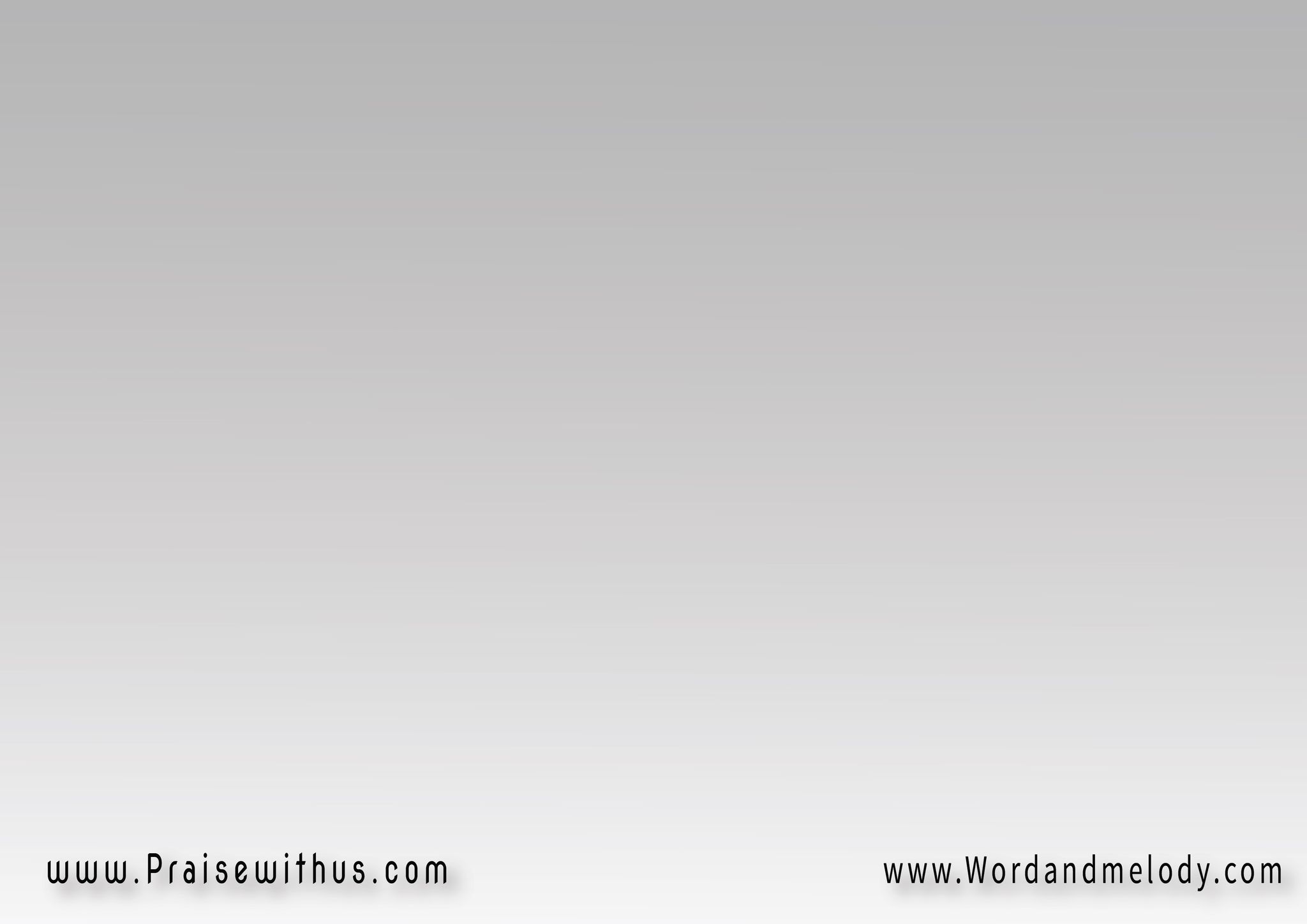 القرار:
أيُّها النَّجْمُ البَهِيُّ العَجيبْ 
ذا الجَلالِ وَالسَّناسِرْ بِنـــا وَاهْدِ إلى
مَنْ نورُهُ أبهَى ضِيا
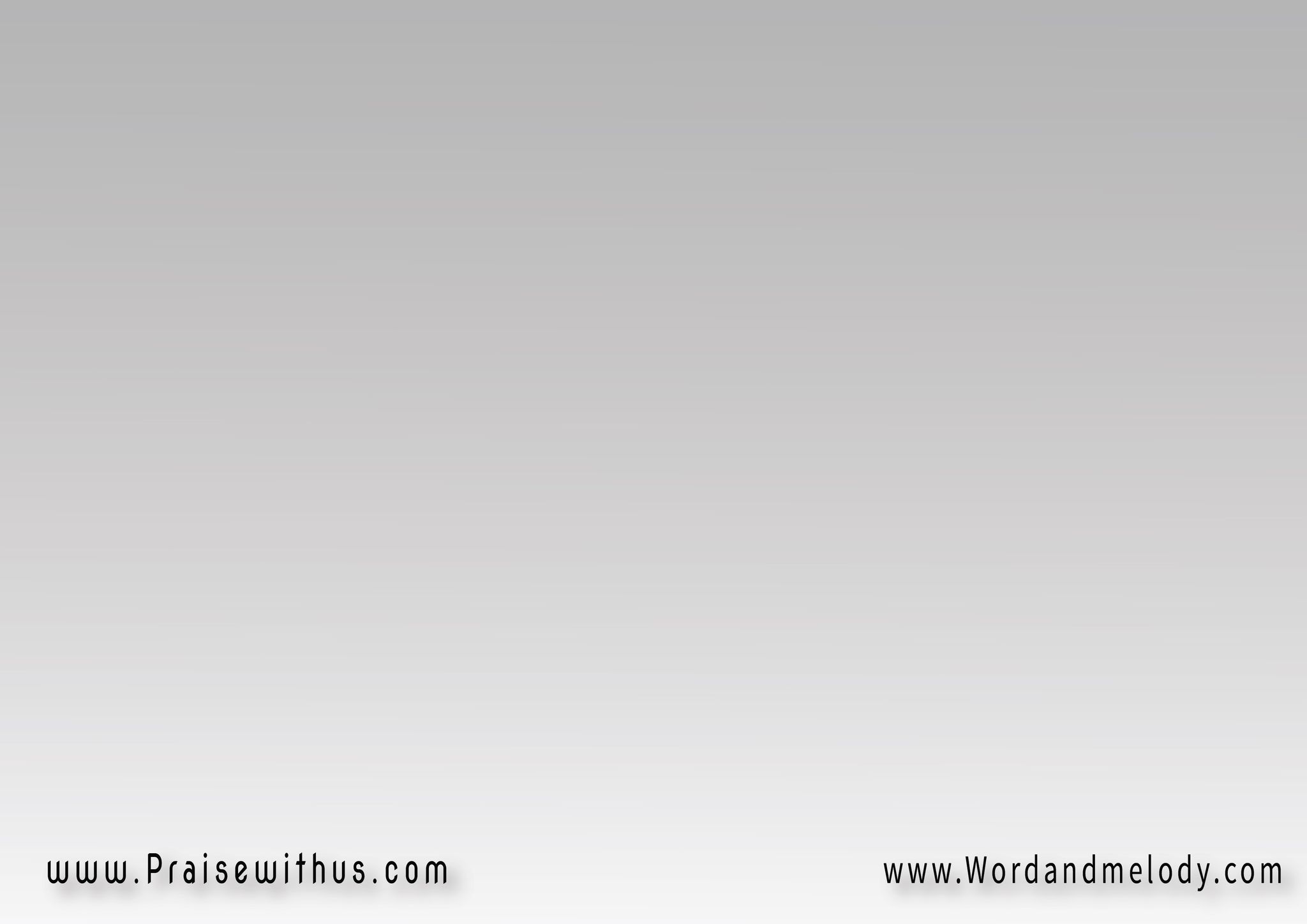 2-
أنا أُهْدِيــهِ ذَهَب
رَمْزَ مُلكٍ واقتِدَارْفهوَ مَلْكُ الكُلِّ يَبقى
عَلى مَدَى الأدْهَارْ
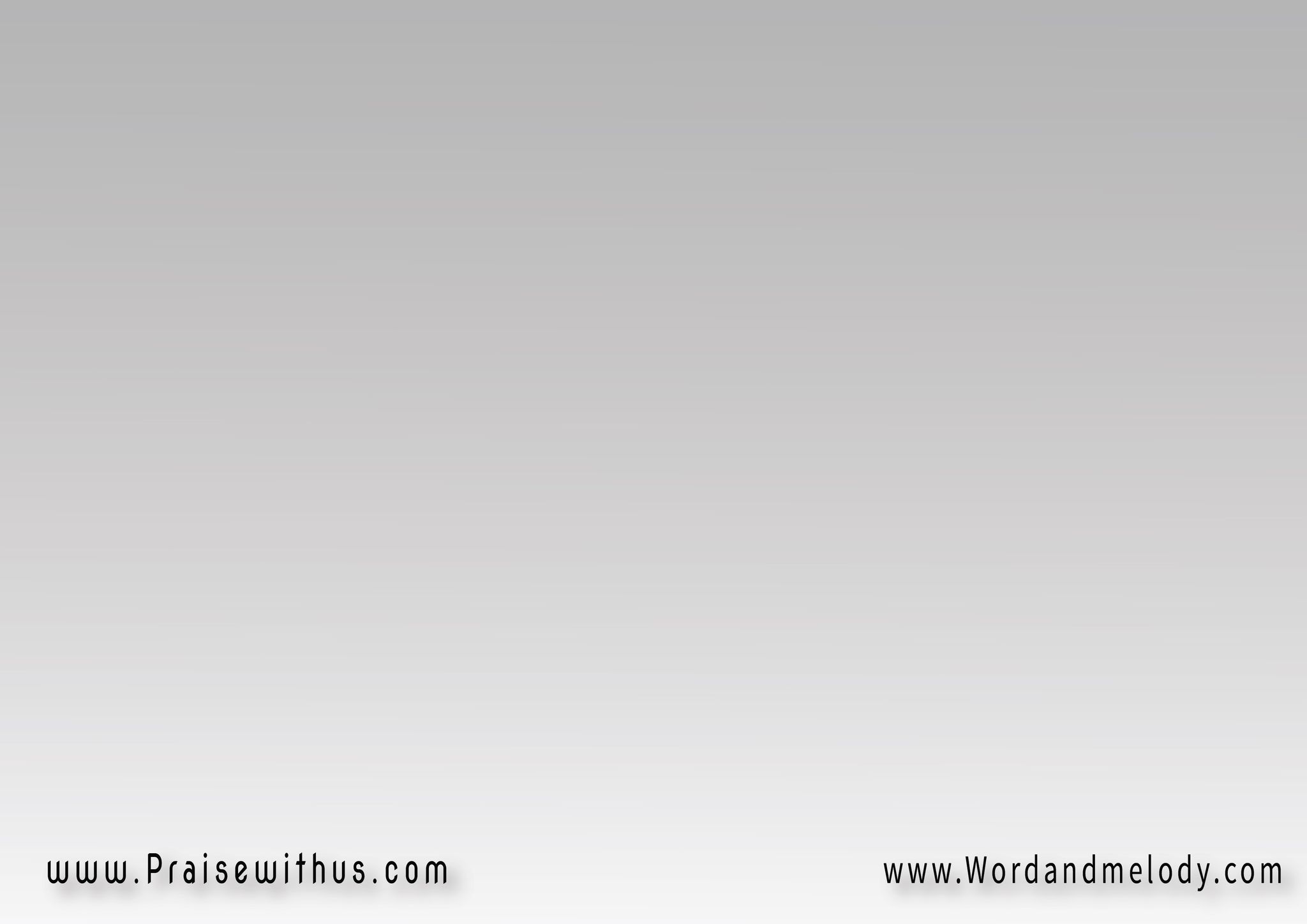 القرار:
أيُّها النَّجْمُ البَهِيُّ العَجيبْ 
ذا الجَلالِ وَالسَّناسِرْ بِنـــا وَاهْدِ إلى
مَنْ نورُهُ أبهَى ضِيا
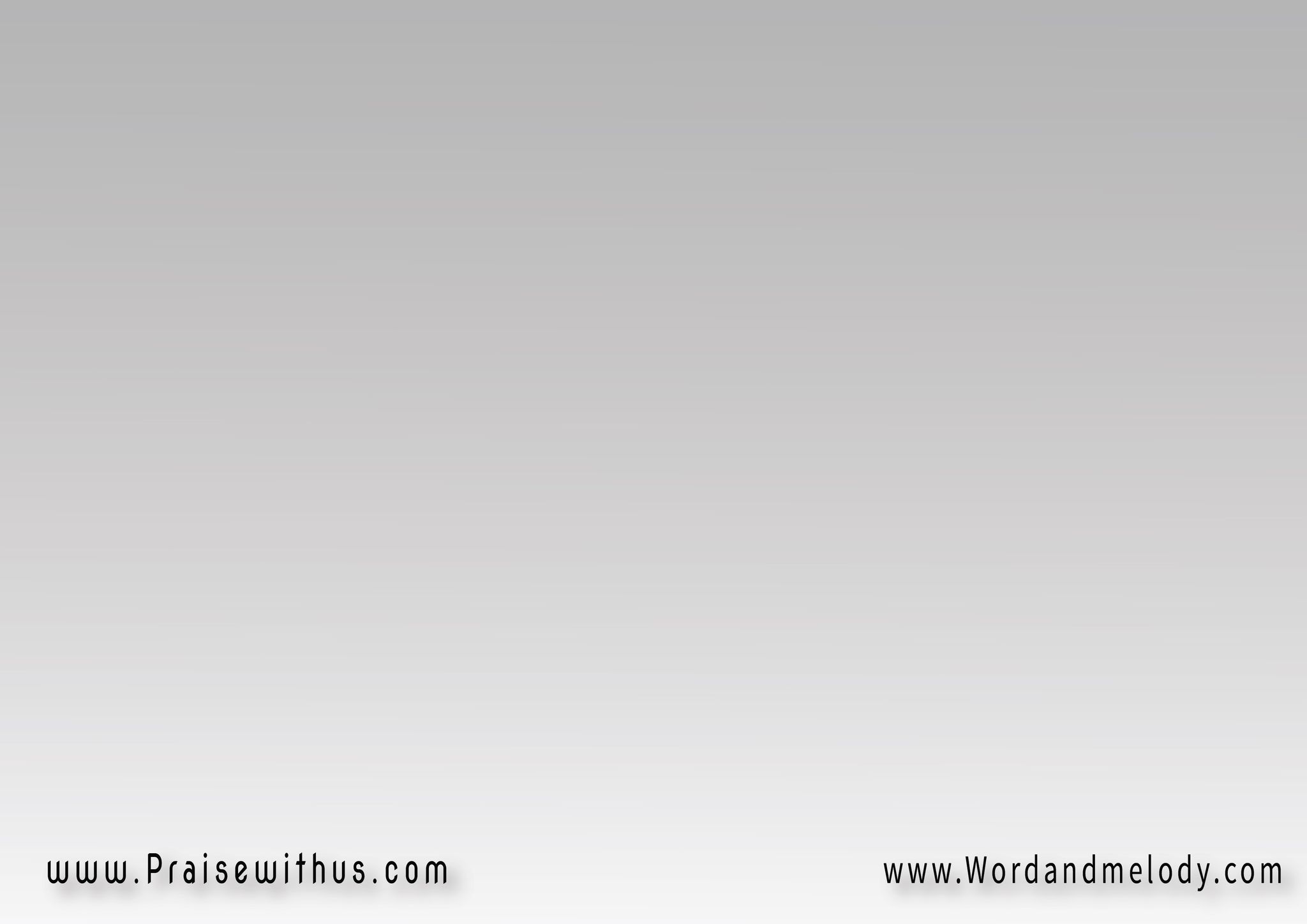 3-
وَأنا أُهْدِي لُبَانْ
رَمْزَ حَمْدٍ وَصَــــلاةوَسُجـــــودٍ فاعْبُدُوهُ
هوَ الـــــــرَّبُّ الإلَه
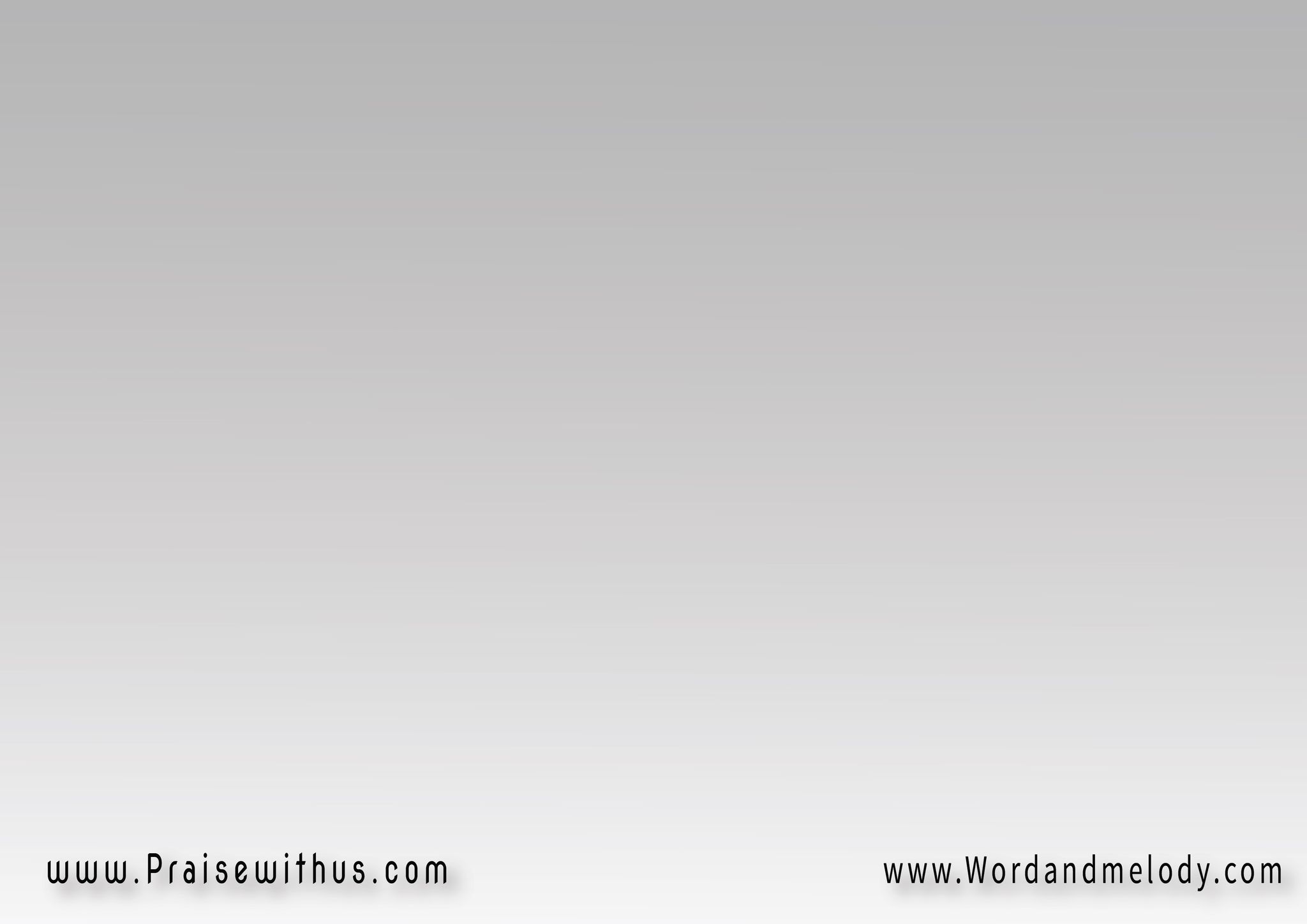 القرار:
أيُّها النَّجْمُ البَهِيُّ العَجيبْ 
ذا الجَلالِ وَالسَّناسِرْ بِنـــا وَاهْدِ إلى
مَنْ نورُهُ أبهَى ضِيا
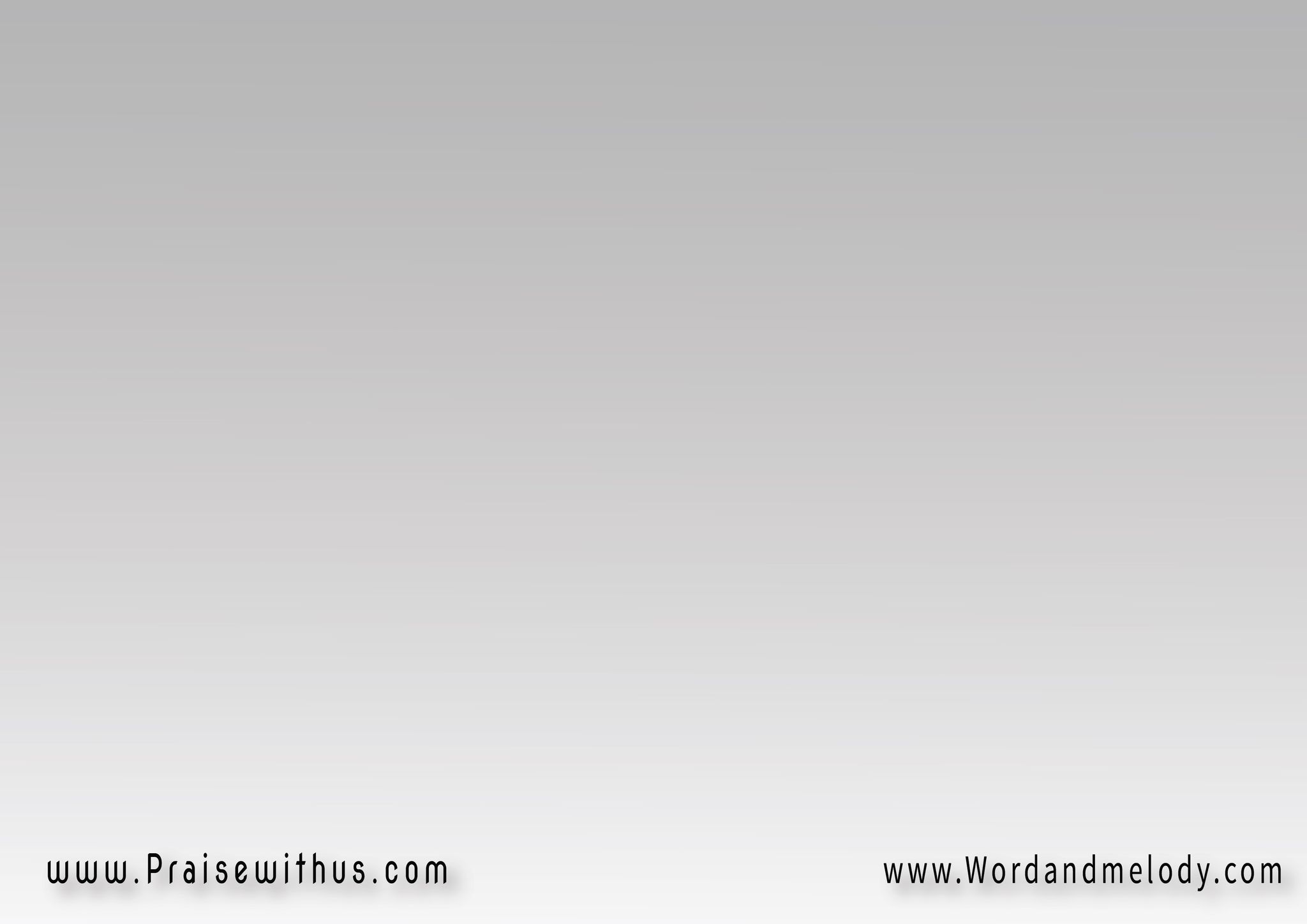 4-
أنا بالمُرِّ أجِيءُ
رَمْزَ حُزْنٍ وَمِحَنْوَصَليبٍ وَحُنـــوطٍ
لِلقَبْرِ وَالكَفَــــــنْ
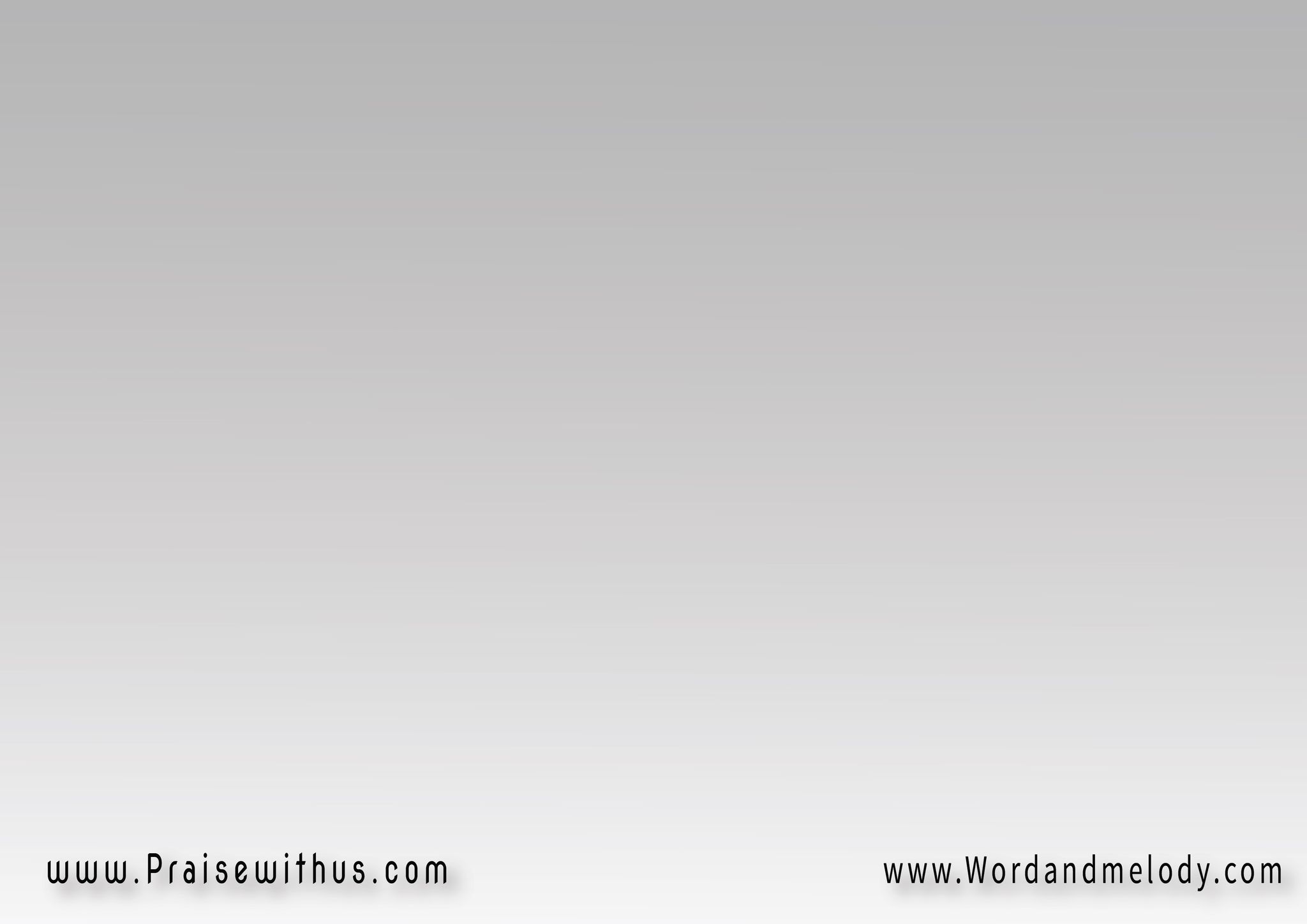 القرار:
أيُّها النَّجْمُ البَهِيُّ العَجيبْ 
ذا الجَلالِ وَالسَّناسِرْ بِنـــا وَاهْدِ إلى
مَنْ نورُهُ أبهَى ضِيا
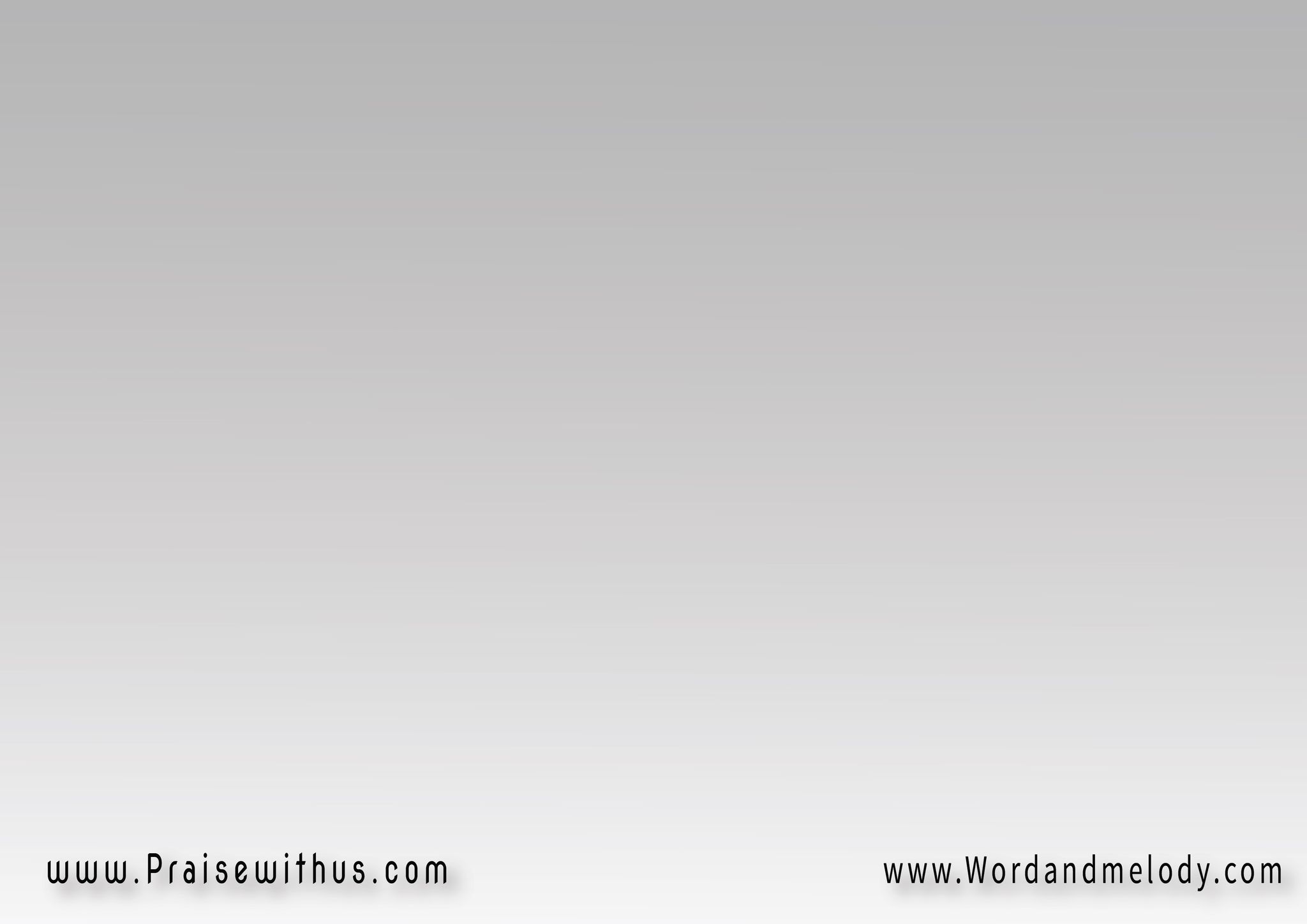 5-
هَيَّا فانظُرُوا المَسِيحْ
مَلِكَاً حَبْرَاً ذَبيحْهَللويا الكَوْنُ يُهْـــدِي لِمَجْــدِهِ التَّسْبيحْ
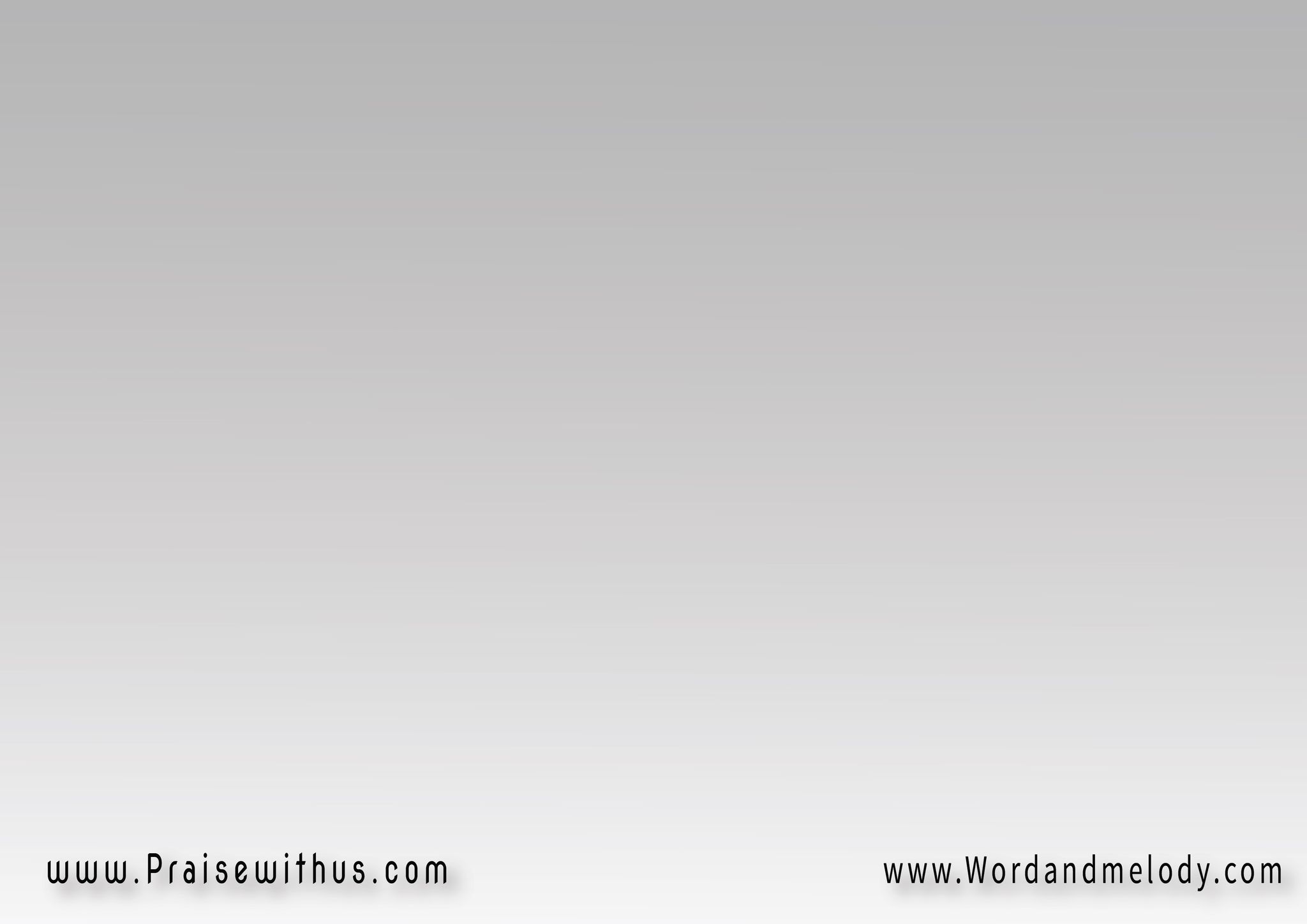 القرار:
أيُّها النَّجْمُ البَهِيُّ العَجيبْ 
ذا الجَلالِ وَالسَّناسِرْ بِنـــا وَاهْدِ إلى
مَنْ نورُهُ أبهَى ضِيا
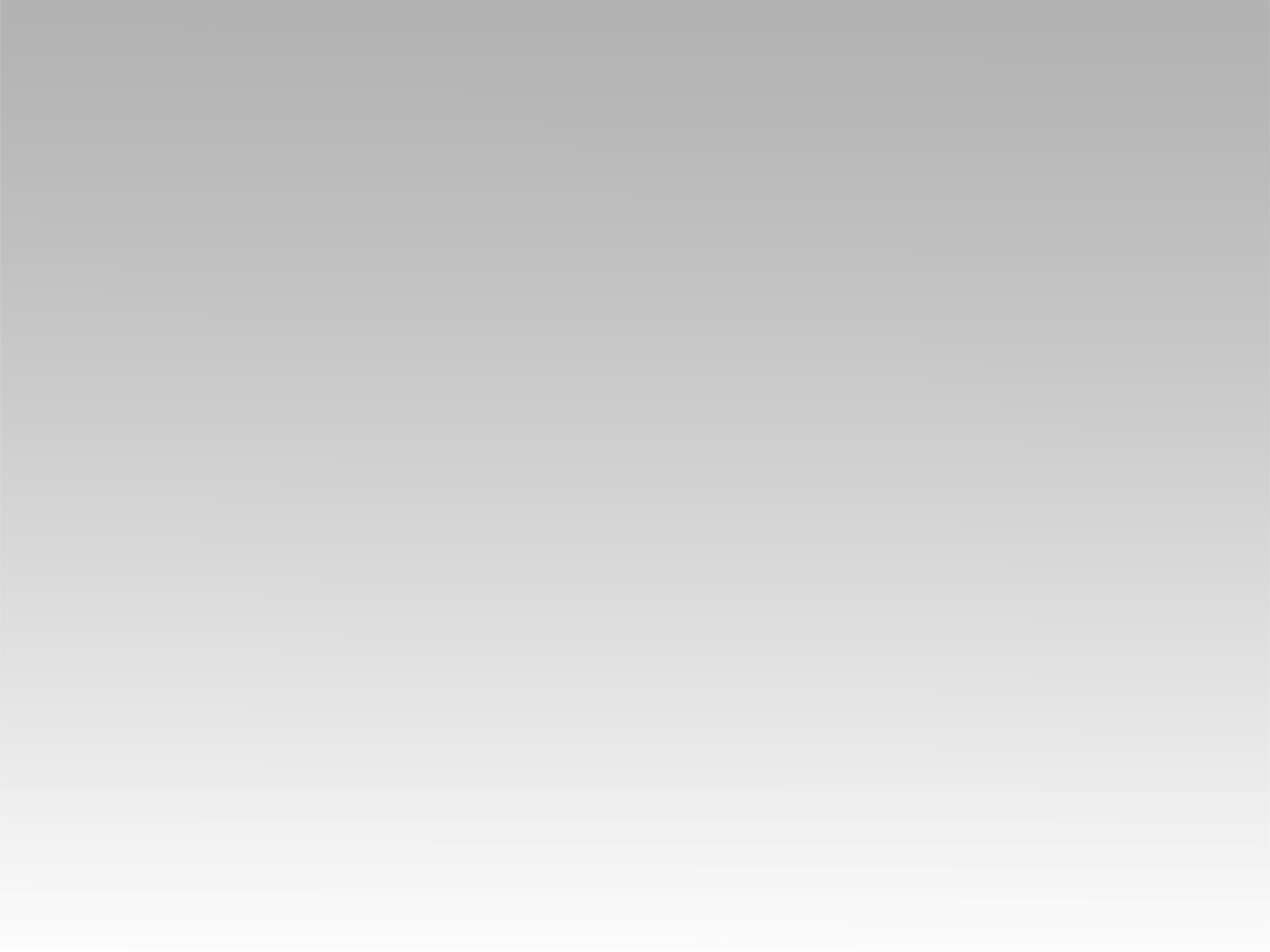 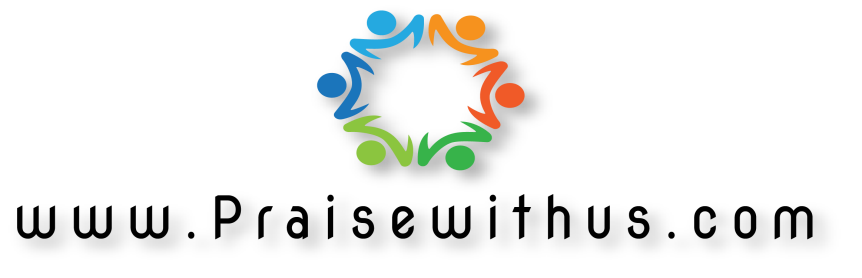